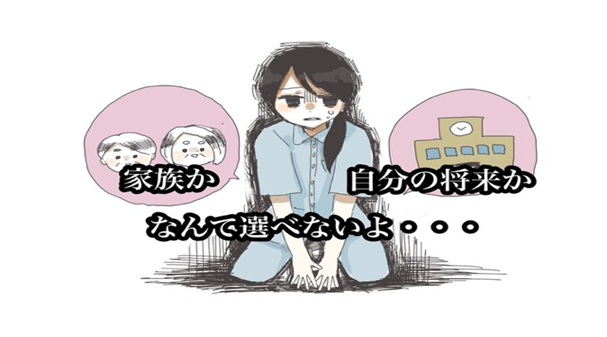 長洲事件　　子どもから学びを奪う控訴審判決　（福岡高裁　令和６年３月２２日判決）そして始まった最高裁での闘い
弁護士　　髙木百合香（長洲事件弁護団）
２０２４年９月１３日
長洲事件とは
H26.7　
　祖父母が生活保護を受給するにあたり、病院でアルバイトしながら看護学校に就学する孫は世帯分離をし、祖父母のみ生活保護（医療扶助）を開始した
H28.3　
　孫が准看護師の資格を取得。孫の収入が月額５～６万円→約１５万円にUP
H29.2
　孫の世帯分離を解除し、祖父母と孫の収入を合算して、保護を廃止。
R2.6
　審査請求、再審査請求がいずれも棄却されたため、祖父（原告）が熊本地裁に提訴。
孫は、兄とともに祖父母の家で育つ
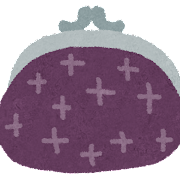 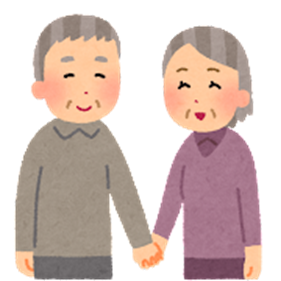 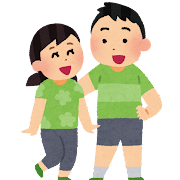 兄が就職して家を出る。孫も高卒後、一旦就職。H26年4月～　看護学校（准看護科）へ
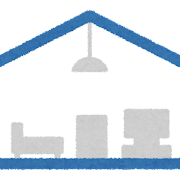 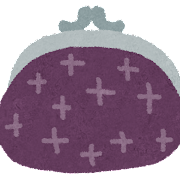 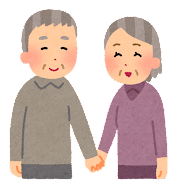 H26年7月　祖父母が生活保護申請
世帯分離
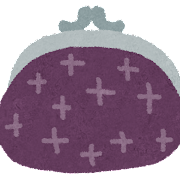 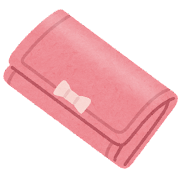 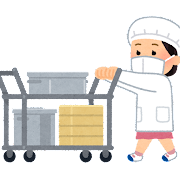 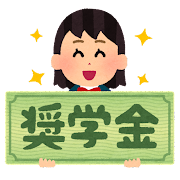 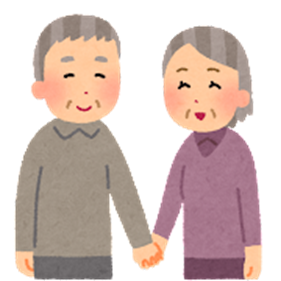 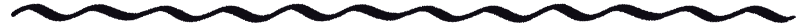 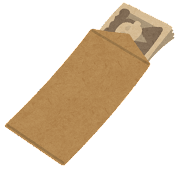 玉名福祉事務所
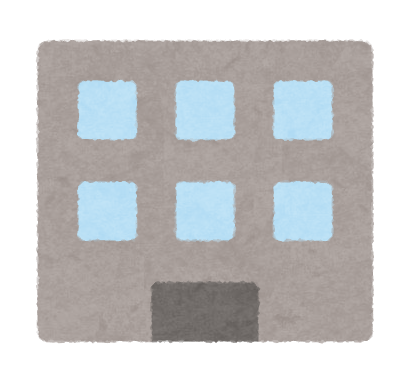 孫の学費（校納金、白衣、聴診器など）、生活費（食費、自動車税、車検料など）は孫自身が負担。
生活保護
（医療扶助）
H28年3月　准看護師の国家試験合格H28年4月～　准看護師として仕事しながら　　　　　　　看護専門学校の看護師コース
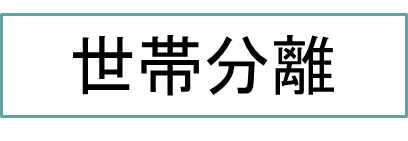 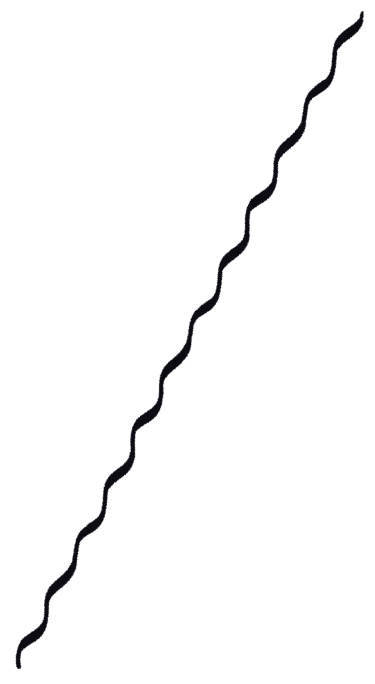 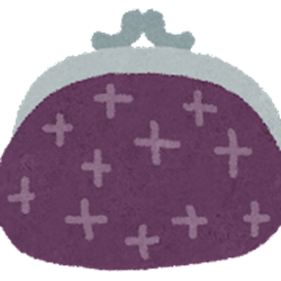 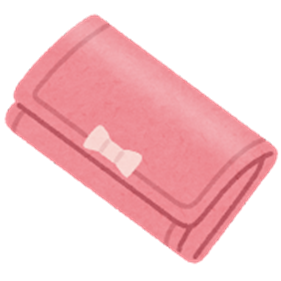 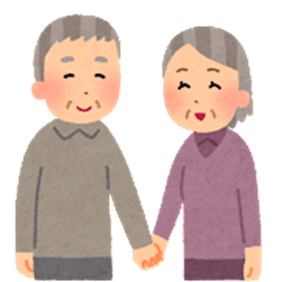 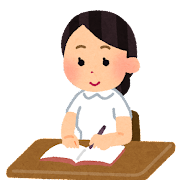 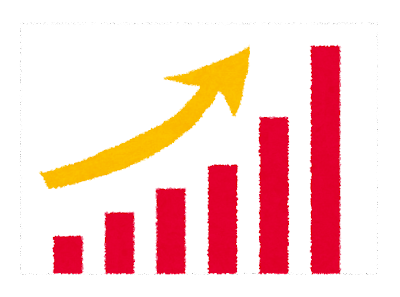 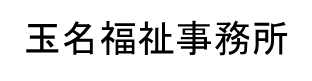 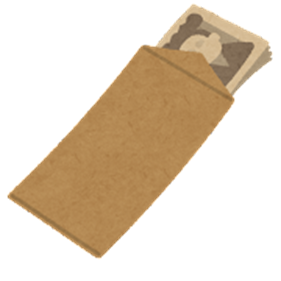 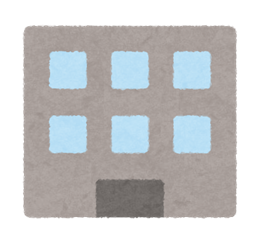 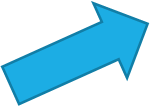 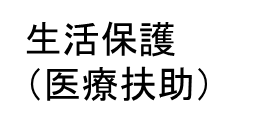 准看護師になれて
収入アップ！
H28年12月　玉名福祉事務所　　　　　　　　孫の収入の増加を知る
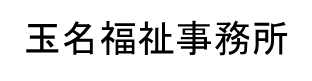 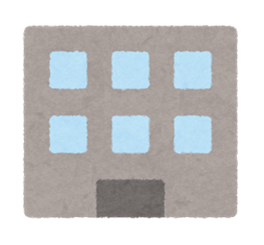 「小さい頃から育ててもらってるんだから」
「おじいちゃんたちに、２万でも３万でも入れたらどう？」
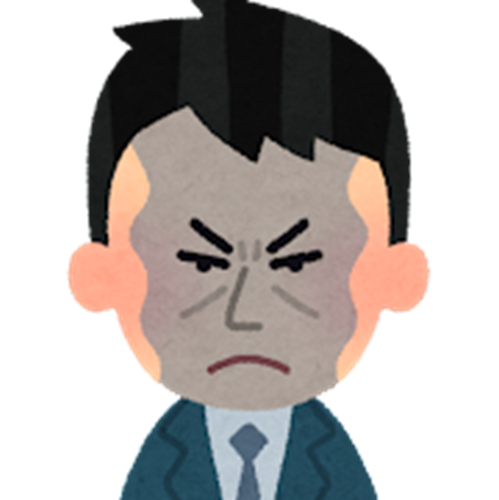 「そんなことしたら、学校に行けなくなってしまう」
「学校を辞めなきゃいけなくなる」
Ｈ２９年２月　世帯分離解除、保護廃止
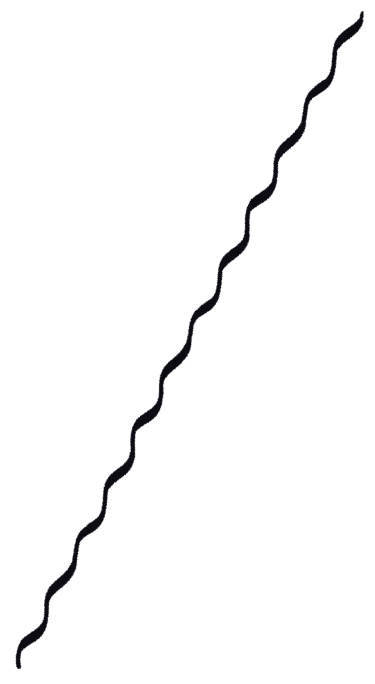 理由：世帯の収入が最低生活費を上回るため
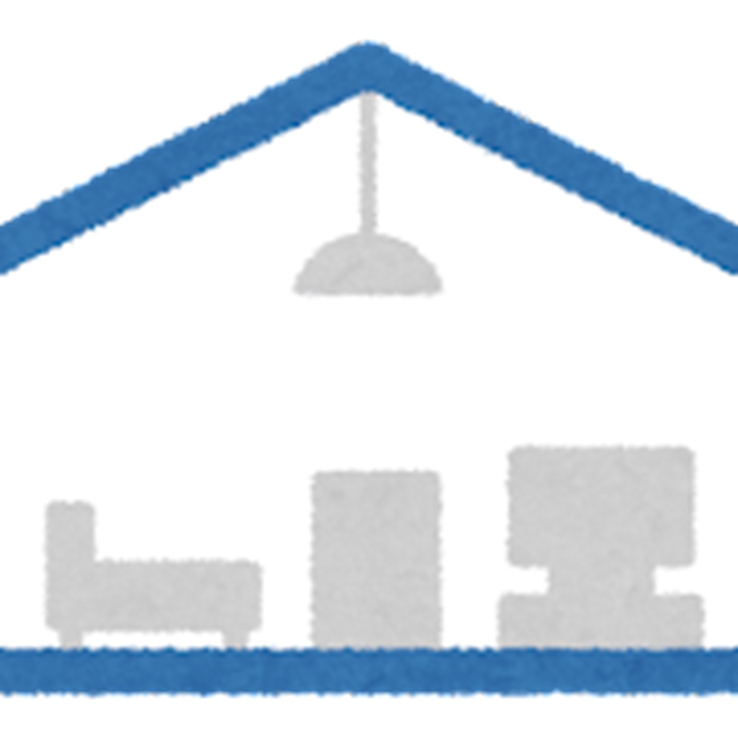 孫の収入が増えたため、世帯分離を解除
↓
保護を廃止
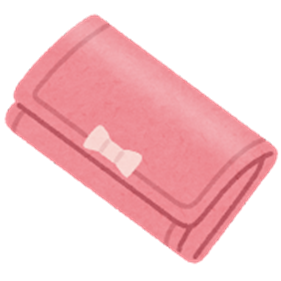 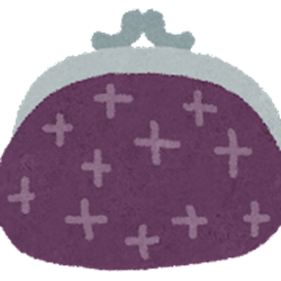 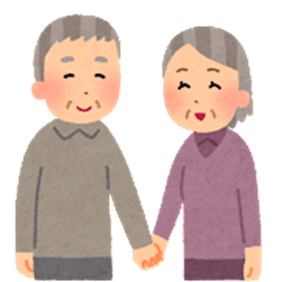 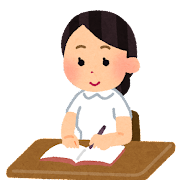 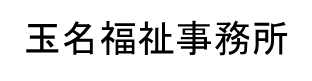 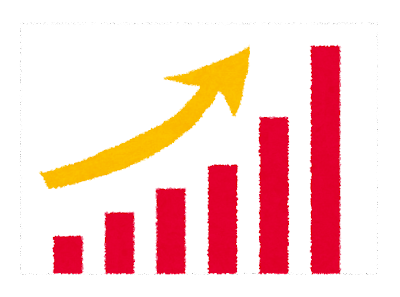 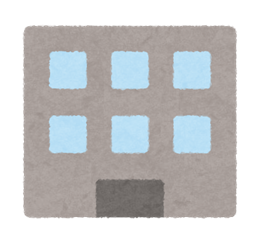 祖父が再度生活保護申請に行くと・・・　　　　　　　　　　　　　「ドア叩き事件」
部屋にいた孫に向かって、３０分以上・・・
　　　　　　　　　　　　　　　　　　　　　ドンドン！
　　　　　　　　　　　　　　　　　　　　　　　　ドンドン！

　　　　　　　　　　　　　　　　　　　　　　　　　　　　　　「開けてください
　　　　　　　　　　　　　　　　　　　　　　　　　　　　　　お話ししましょう」


　　　　　　　　　　　　　　　　　　　　　　　　　　　　　　　　　　　　　　　　　　　ケースワーカー
孫は、うつ病を発症し、1年間の休職、休学。
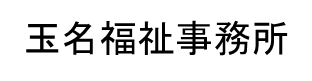 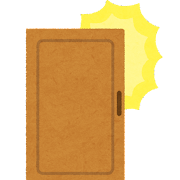 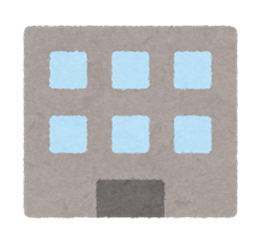 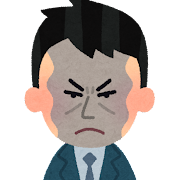 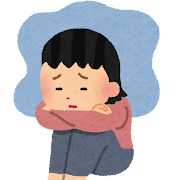 長洲事件
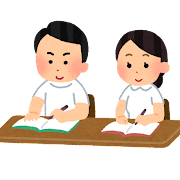 主な争点：　世帯分離解除の違法性
　（世帯分離解除が裁量を逸脱・濫用した違法な処分か）
＝世帯分離解除すべきでなかったのに、世帯分離解除を強行したのではないか

本質：　生活保護世帯の子どもの自立の阻害
法の階層構造
強い
生活保護における「世帯」と「世帯分離」
生活保護法（以下「法」）１０条　　世帯単位の原則を採用
「保護は、世帯を単位としてその要否および程度を定めるものとする」

なぜか？（趣旨）
生活困窮という事象が世帯を単位に起きる点に着目した
生活保護における「世帯」と「世帯分離」
生活保護法１０条但書　（例外　「世帯分離」）
「但し、これによりがたいときは、個人を単位として定めることができる」

なぜか？（趣旨）
世帯を単位としては最低生活の保障に欠けるとか、被保護者の自立を損なうと認められる場合に世帯から切り離すことを認める

世帯分離の類型（➡　次ページ）は、昭和38年4月1日の厚生省社会局長通知（社発第246号。「生活保護法による保護の実施要領について」）により具体化。
世帯分離の類型　　　　　　　　　　（吉永純教授による整理）
介護等世話目的の転入（局長通知第１の２（２）　等）
■自立助長的分離　　　　　　結婚、転出準備　（局長通知第１の２（７））
　　　　　　　　　　　　　　　　　　入院、入所者等を分離保護　（局長通知第１の２（５）（６）　等）

■罰則的分離　　　　　　　　　稼働能力不活用　（局長通知第１の２（１））

■罰則的分離から自立助長的分離へ　　　　　　就学目的　（局長通知第１の５）
長洲事件はこれ！
（就学のための）　世帯分離の要件
局長通知第１の５「次のいずれかに該当する場合は、世帯分離して差しつかえないこと。」
「（１）（２）略
（３）生業扶助の対象とならない専修学校又は各種学校で①就学する場合であって、その
②就学が特に世帯の自立助長に効果的であると認められる場合」

→　看護専門学校は、「専修学校」に該当する。
　　孫の①就学が、②世帯の自立助長に効果的と認められ、世帯分離された
その者の収入が少ないことは要件か？
就学目的以外の世帯分離要件と見比べてみると
たとえば、局長通知第１の２
「同一世帯に属していると認定されるものでも、次のいずれかに該当する場合は、分離して差しつかえないこと」
（１）（２）（３）略
（４）次に掲げる場合であって、当該要保護者がいわゆる寝たきり老人、重度の心身障害者等で常時の介護又は監視を要する者であるとき（世帯分離を行わないとすれば、その世帯が要保護世帯となる場合に限る。）（以下略）」

Q.　就学目的の世帯分離に、要保護要件はありますか？
「要保護要件」
「世帯分離を行わないとすればその世帯が要保護世帯となる場合に限る」（要保護要件）の意味
◆要保護要件あり

　１　　　　　　　　　＋　　　　　　　　＜　最低生活費　　　　　要保護世帯　＝保護する

　２　　　　　　　　　＋　　　　　　　　≧　最低生活費　　　　　保護不要　　＝保護しない

◆要保護要件なし（就学目的の世帯分離）

　　　　　　　　　　　　＜　最低生活費　　　　要保護世帯　＝保護する　　　　　　（　　　　　　　　は問題にしない）
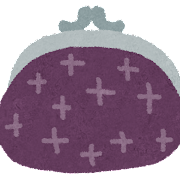 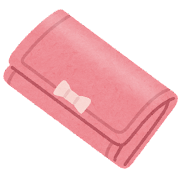 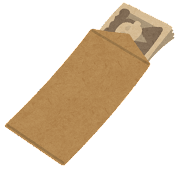 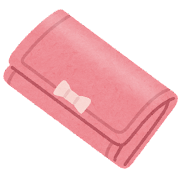 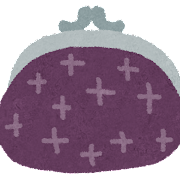 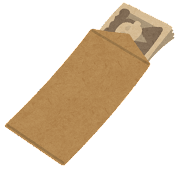 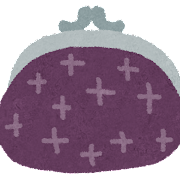 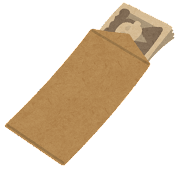 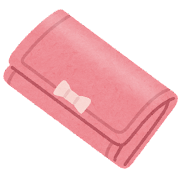 世帯分離されたら、どうやって就学？　　　　　　　　　　　　どうやって生活？
収入・・・
分離された者が自ら負担しなければならない
かかる経費（支出）
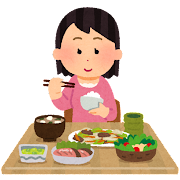 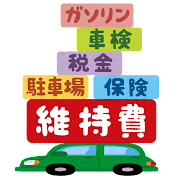 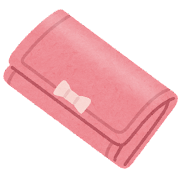 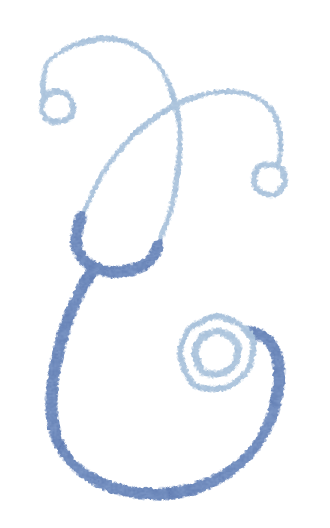 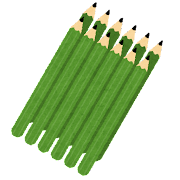 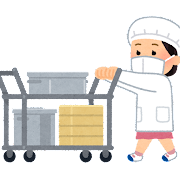 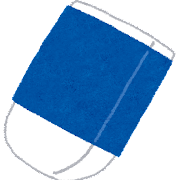 分離された者の収入の扱い
◆稼働能力を活用して、分離者が収入を得た場合の取扱い

生活保護手帳別冊問答集の問１－４７
世帯分離により被保護者でなくなった者の収入は、当然には他の世帯の収入と合算して認定することはできないとされ、「とりわけ『その世帯が要保護世帯となる場合に限る』という要件が課せられていない分離については、世帯分離の趣旨が生かされるよう配慮が必要」
　　　　　　　　　　　　　　　　　　　　　　　　　　　　　　　　　　　　　　　　合算しない

　　　　　　　　　＋
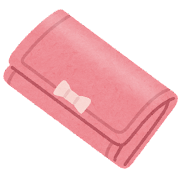 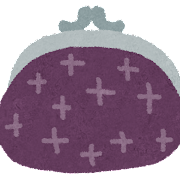 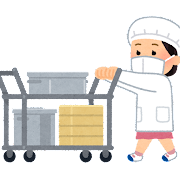 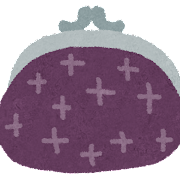 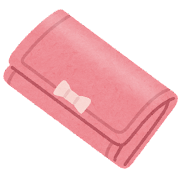 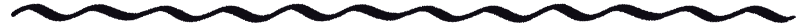 大学や専修学校等への就学のため分離された者の収入の扱い
生活保護手帳　別冊問答集「高校・大学等における就学の要件等」の表
福祉事務所
２万円
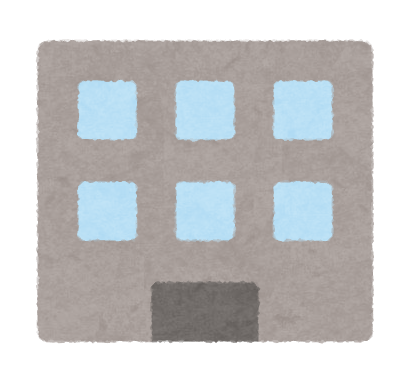 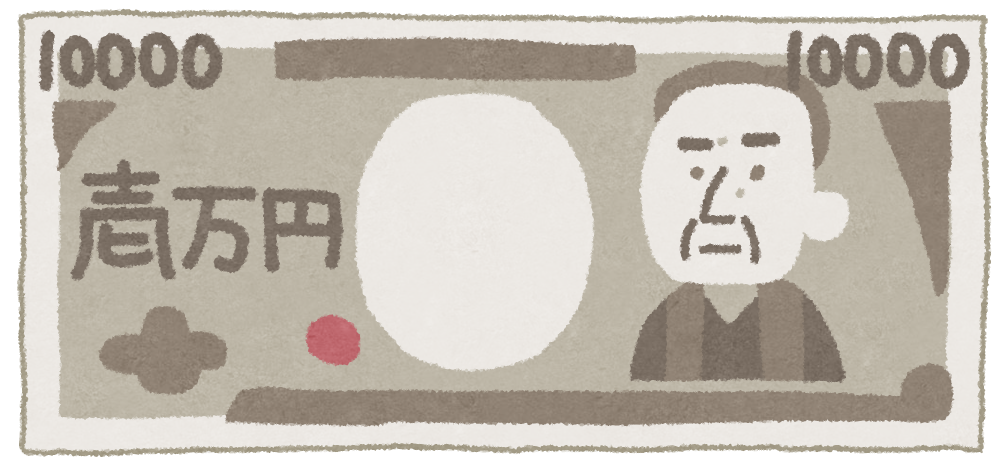 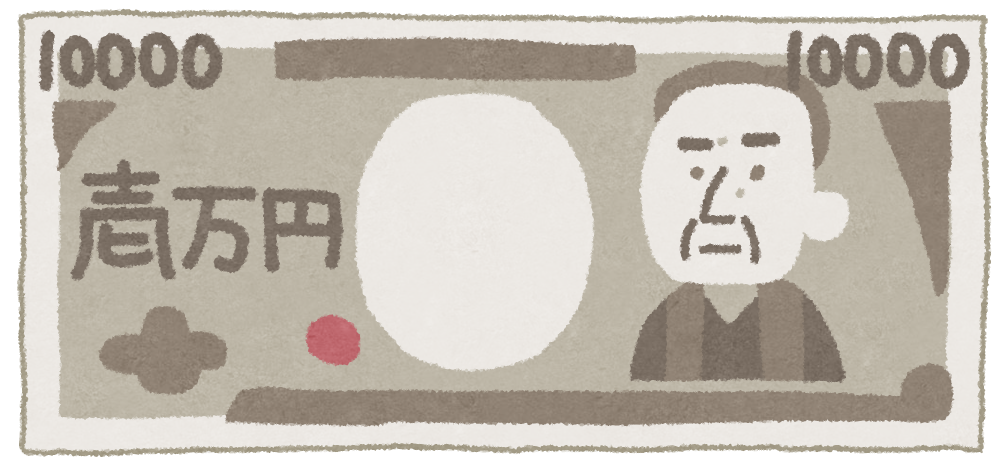 扶養の履行がなされたら、
２万円を収入として認定する
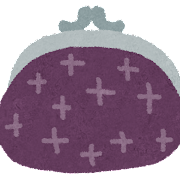 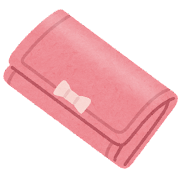 ◆判決の比較◆
◆判決の比較◆
◆判決の比較◆
◆熊本地裁の考え方◆熊本地方裁判所　令和４年１０月３日判決
処分行政庁の担当者は、孫の収入が大幅に増額したことを契機に、孫の収入を含めれば原告夫婦への生活保護が廃止できると考えて世帯分離解除をすべきであるとの判断をしたものと推測される
しかし「長期的・俯瞰的な視点からすれば、平成２９年２月の世帯分離解除の時点において、世帯分離を継続することが孫及び原告夫婦の経済的な自立に資する状況にあったことは明らか
処分行政庁の担当者は、（中略）孫の収入の大幅な増加という表層的な現象に専ら着目したがゆえに、（孫の世帯分離が）経済的な自立助長に効果的である状況が継続しているかという視点に欠けるところがあったというべき
↓
処分行政庁の世帯分離解除の検討過程ないし結果は著しく合理性を欠いていた。
この世帯分離解除が違法である以上、収入合算は認められず、保護廃止も違法で取消を免れない。
熊本地裁　　判決の意義　ー貧困の連鎖を断ち切る－
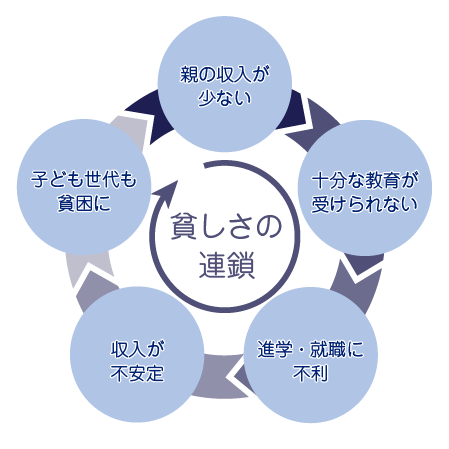 福岡高裁判決がもたらすもの
・「裁量」という名の権力濫用
　福岡高裁判決５ページ　「世帯分離は、その要件や効果が『これによりがたいとき』『定めることができる』と規定されているから、そのいずれについても、行政庁に法１条ないし４条の基本原理や法１０条の趣旨に反しない範囲での裁量権があるものと解される」

法１条　「最低生活の保障」、「自立の助長」
　ときに矛盾する。
　そのバランスを取っているのが各種通知。
　一度考慮したバランスを、
「最低生活」の名のもとに何重にも考慮できる。
　→　保護費は減らされる一方。
福岡高裁判決がもたらしたもの
・祖父母は病院に行けなくなる。
　病院代が高く、病院に行く回数を減らす。
　病院に行けば、その分生活費が不足する。医療か、食べるか（生きるか）の選択。

・孫は、責め続けられ、一時期不登校、就労不能に。
　世帯分離解除さえなければ、孫は1年早く資格取得できた。生涯賃金の損失。

・孫は、祖父母と絶縁。現在、音信不通。家族の破壊。
　可愛がった孫。孫にとっては実家だった祖父母宅。
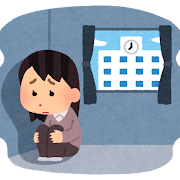 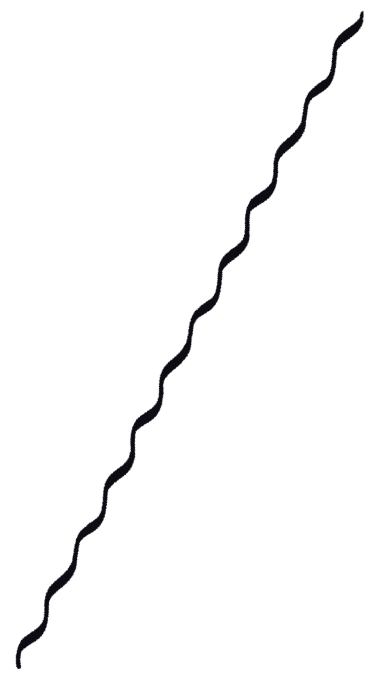 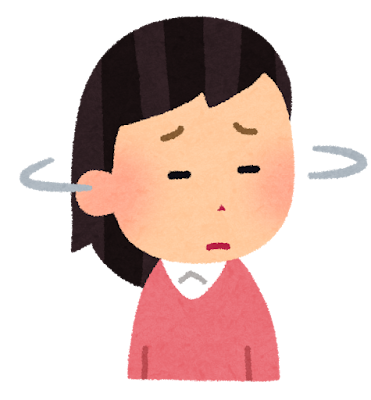 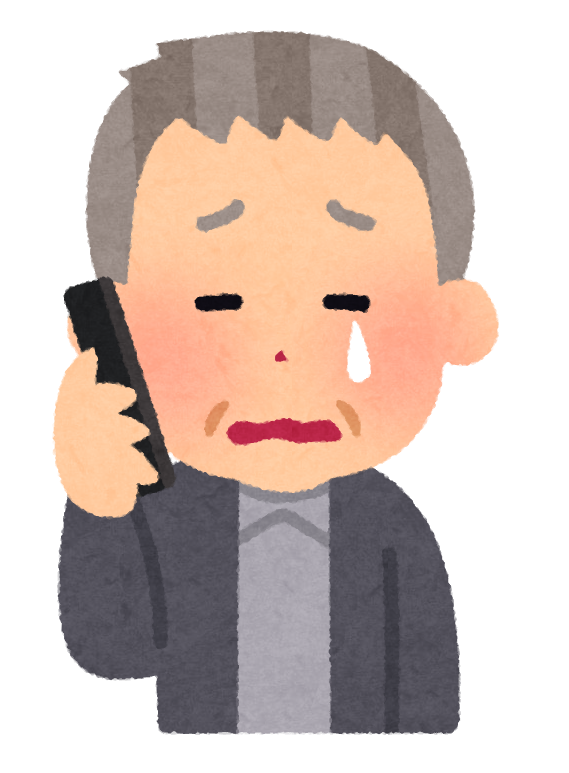 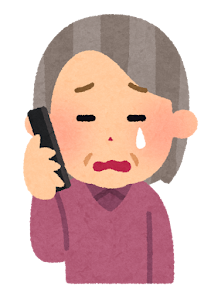 断絶
上告審での闘い
１　上告理由書、上告受理申立て理由書
２　学者意見書
３　署名活動（オンライン約1万5000筆、紙媒体約1万5000筆）　９月１８日に最高裁要請行動
４　広報（ツイッターを始めます）

この国の未来を見据えて・・・
自力で貧困から脱出しようとする子どもの自立を阻害するのか、
貧困の連鎖を断ち切ろうとする子ども達の努力を支援する社会であるか。
　　Cf.　子どもの貧困対策法の趣旨
　　　子ども達のために、責任ある大人として。
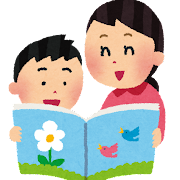